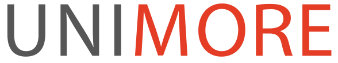 PROCESSI COGNITIVI
APPRENDIMENTO
PROCESSI METACOGNITIVI
VARIABILI EMOTIVO-MOTIVAZIONALI
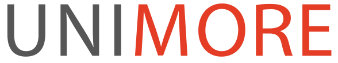 COMPETENZE COINVOLTE NELL’APPRENDIMENTO
PROCESSI COGNITIVI
PROCESSI METACOGNTIVI
PROCESSI EMOTIVO-MOTIVAZIONALI
PERCEZIONE
CONOSCENZA STRATEGICA
AUTO-EFFICACIA
ATTENZIONE
MONITORAGGIO
MOTIVAZIONE 
(interesse, valore)
MEMORIA
TEORIE IMPLICITEDELL’INTELLIGENZA
PENSIERO
(ragionamento)
STILE ATTRIBUTIVO
STILI COGNITIVI
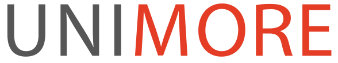 APPRENDIMENTO
CODIFICA DELLE INFORMAZIONI
ELABORAZIONE DELLE INFORMAZIONI
RAPPRESENTAZIONE DELLE INFORMAZIONI IN MEMORIA
RECUPERO DELLE INFORMAZIONI PRESENTI IN MEMORIA
USO ADEGUATO DELLE INFORMAZIONI
I SOTTO-PROCESSI DELL’APPRENDIMENTO
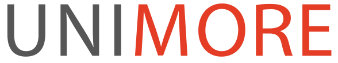 5
L’APPRENDIMENTO
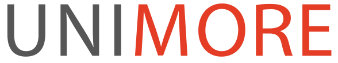 6
L’APPRENDIMENTO
si verifica quando si incorporano nuove informazioni entro gli schemi già disponibili che non vengono sottoposti ad alcuna modifica.
APPRENDIMENTO PER ACCRESCIMENTO
si verifica quando si rendono necessarie modifiche degli schemi attivati per interpretare le nuove conoscenze (vd. conflitto cognitivo).
APPRENDIMENTO PER SINTONIZZAZIONE
si verifica quando l’interpretazione delle nuove informazioni richiede strutture nuove o si deve dare un’organizzazione nuova alla conoscenza già immagazzinata (è il più efficace).
APPRENDIMENTO PER RISTRUTTURAZIONE
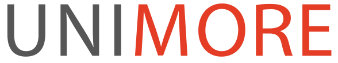 7
METODI DI STUDIO CLASSICI
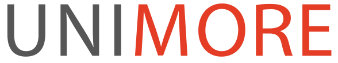 8
METODI DI STUDIO
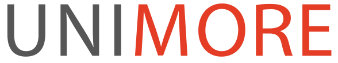 9
METODI DI STUDIO
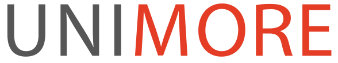 10
COSTRUTTIVO
STRATEGICO
INTERATTIVO
APPRENDIMENTO COME PROCESSO
«Devo costruire le mie conoscenze»
Attraverso l’uso di strategie = modalità attraverso cui si affronta ed esegue un compito o si raggiunge un obiettivo.
caratteristiche individuali
attività cognitive richieste
natura e presentazione dei contenuti
criteri di valutazione
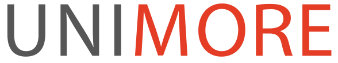 APPRENDIMENTO: DA COSA DIPENDE?
Caratteristiche individuali dello studente
Abilità – Conoscenze – Atteggiamenti – Stili
Attività di apprendimento (strategie)
Reiterazione
Rielaborazione
Ecc…
Compiti criteriali
Riconoscimento
Rievocazione
Progetti
Soluzione di problemi
Natura dei materiali e caratteristiche dell’insegnante
Modalità di presentazione (visiva, verbale, ecc…) – Struttura fisica – Difficoltà concettuali – Sequenza dei materiali – Ecc…
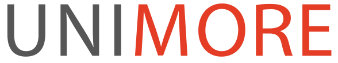 LA METACOGNIZIONE
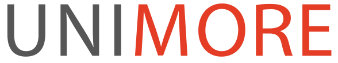 LA METACOGNIZIONE
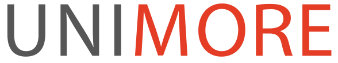 METACOGNIZIONE: COME FUNZIONA?
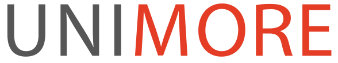 METACOGNIZIONE: PERCHÉ E’ IMPORTANTE?
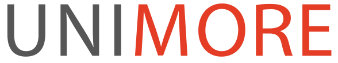 METACOGNIZIONE: COME POTENZIARLA?
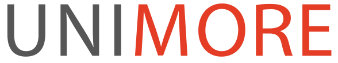 DIDATTICA METACOGNITIVA
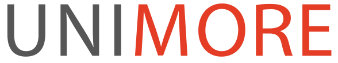 LE STRATEGIE
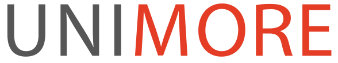 L’ORGANIZZAZIONE
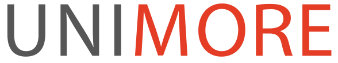 STRATEGIE PER COMPRENDERE
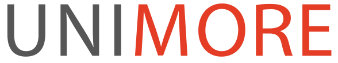 L’ATTENZIONE
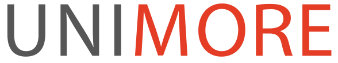 L’ATTENZIONE SELETTIVA
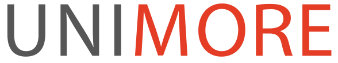 L’ATTENZIONE DIVISA/CONDIVISA
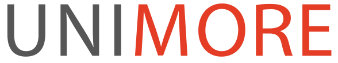 L’ATTENZIONE SOSTENUTA/MANTENUTA
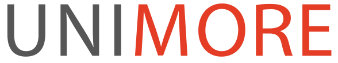 STRATEGIE PER MEMORIZZARE
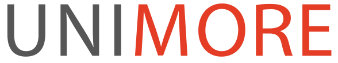 STRATEGIE PER MEMORIZZARE
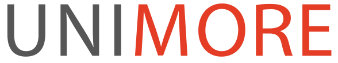 STRATEGIE PER MEMORIZZARE
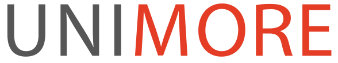 STRATEGIE PER MEMORIZZARE
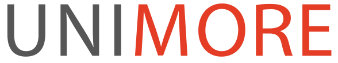 STRATEGIE PER MEMORIZZARE
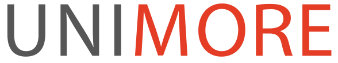  La scelta e l’efficacia delle strategie dipende, quindi, anche dal proprio stile cognitivo
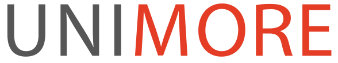 I PRINCIPALI STILI COGNITIVI
CONVERGENTE
/
DIVERGENTE
VERBALE
/
VISIVO
GLOBALE
/
ANALITICO
IMPULSIVO
/
RIFLESSIVO
DIPENDENTE
/
INDIPENDENTE dal campo
SISTEMATICO
/
INTUITIVO
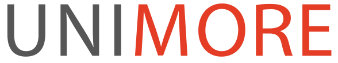 I PRINCIPALI STILI COGNITIVI
1. LO STILE ANALITICO – GLOBALE
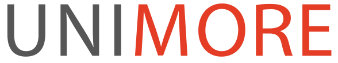 I PRINCIPALI STILI COGNITIVI
2. LO STILE VERBALE – VISIVO
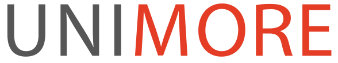 I PRINCIPALI STILI COGNITIVI
3. LO STILE IMPULSIVO – RIFLESSIVO
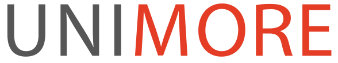 I PRINCIPALI STILI COGNITIVI
4. LO STILE DIPENDENTE – INDIPENDENTE DAL CAMPO
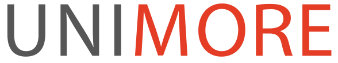 I PRINCIPALI STILI COGNITIVI
5. LO STILE SISTEMATICO – INTUITIVO
Entrambi possono portare a soluzioni soddisfacenti, tuttavia, mentre l’individuo intuitivo, se si formula subito l’ipotesi corretta, può risultare estremamente rapido, quello sistematico richiede più tempo e, almeno teoricamente, giunge più spesso a soluzioni corrette.
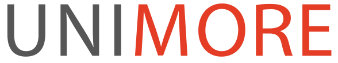 I PRINCIPALI STILI COGNITIVI
6. LO STILE CONVERGENTE – DIVERGENTE
Questo stile risulta penalizzato dai contesti scolastici, che favoriscono un pensiero logico-convergente.
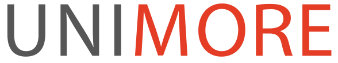 PERCHÉ È IMPORTANTE CONSIDERARE GLI STILI COGNITIVI NELL’APPRENDIMENTO?
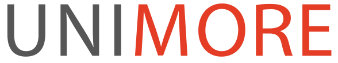 LE VARIABILI EMOTIVO-MOTIVAZIONALI
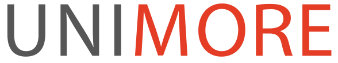 SPINTE MOTIVAZIONALI
(Deci & Ryan, 1985)
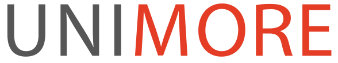 LA MOTIVAZIONE
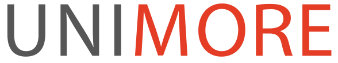 L’AUTOEFFICACIA
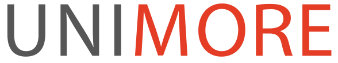 L’AUTOEFFICACIA
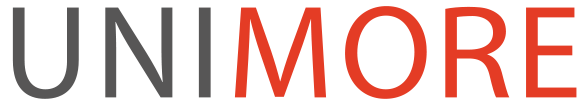 LO STILE ATTRIBUTIVO
45
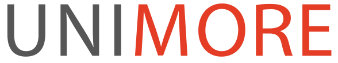 MODELLO DI WEINER
46
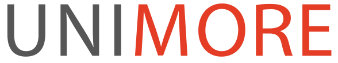 ORIENTAMENTO MOTIVAZIONALE
L’orientamento motivazionale è lo scopo per cui lo studente affronta una situazione di apprendimento (Dweck, 1986; Midgley, 2002). 
E’ conseguenza della Teoria Implicita dell’Intelligenza (ENTITARIA vs INCREMENTALE).
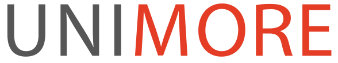 IMPOTENZA APPRESA
48
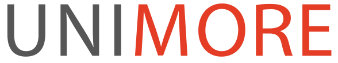 ATTEGGIAMENTO EMOTIVO-MOTIVAZIONALE FUNZIONALE
49
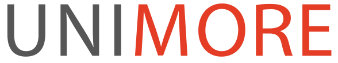 QUINDI PER RENDERE PIU’ EFFICACE LAPPRENDIMENTO…
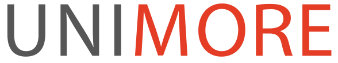 50
QUINDI PER RENDERE PIU’ EFFICACE LAPPRENDIMENTO…
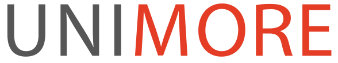 51
Per favore acceda a questo link e compili il questionario. Potrà anche esprimere una valutazione sulla formazione proposta: 

https://forms.gle/16qmznzPmA6Vj4pA6